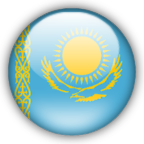 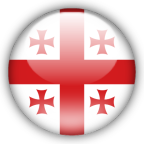 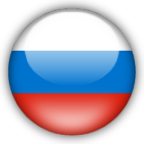 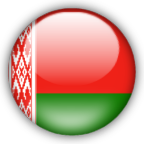 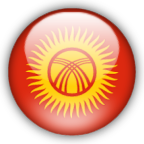 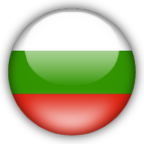 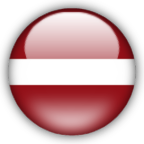 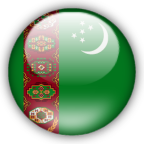 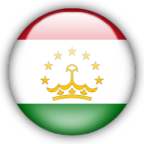 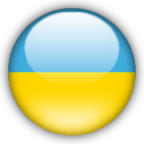 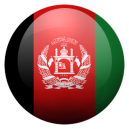 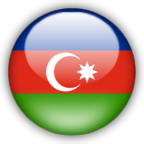 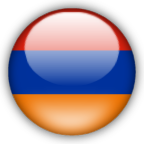 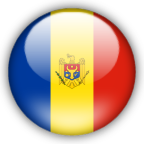 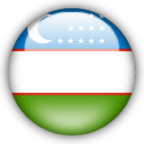 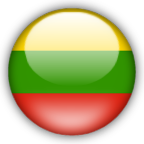 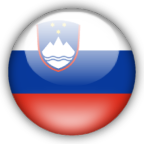 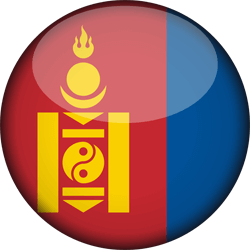 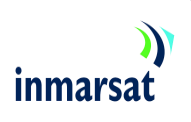 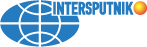 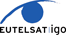 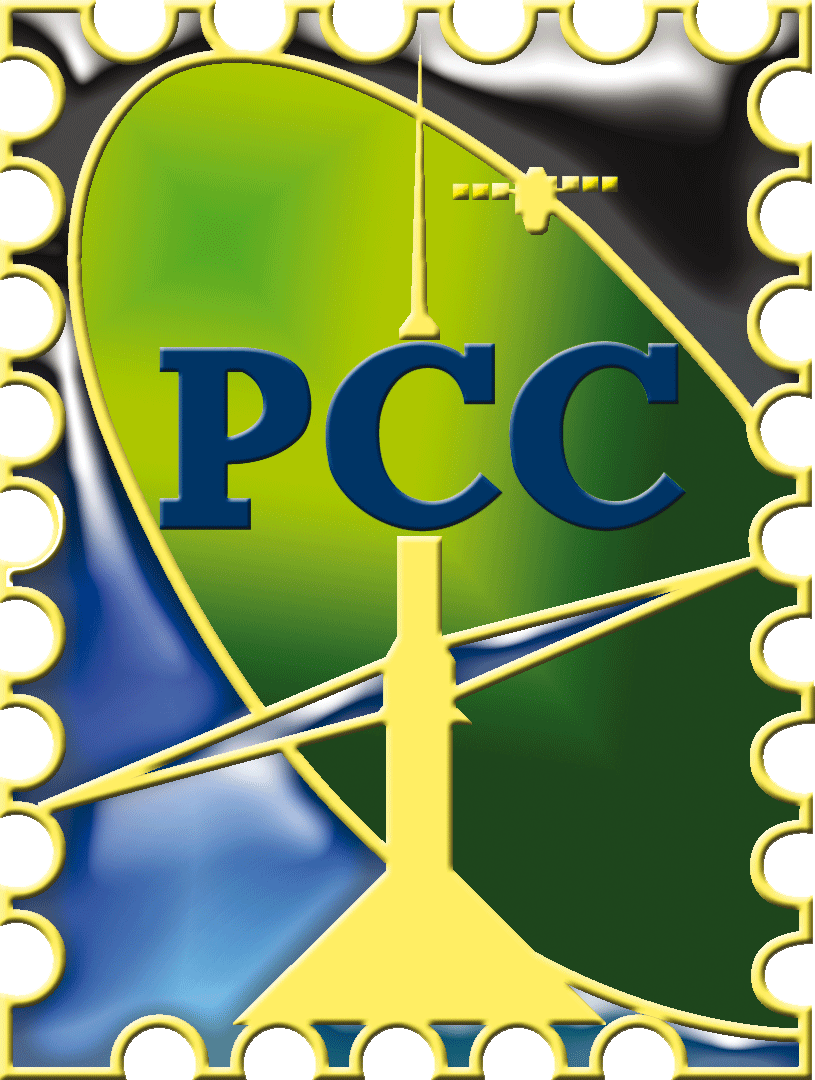 Инициативы РСС 
                 в области электронного      здравоохранения

Заместитель Генерального директора 
Исполнительного комитета РСС
Зоря Наталья Евгеньевна
Заседание Рабочей группы по вопросам 
интеграции национальных систем
 электронного здравоохранения 
государств – участников СНГ
            14 июля 2021 года
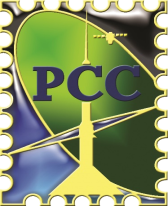 Региональные инициативы  РСС в интересах развития цифровой экономики и достижения 
ЦЕЛЕЙ УСТОЙЧИВОГО РАЗВИТИЯ ДО 2030 ГОДА
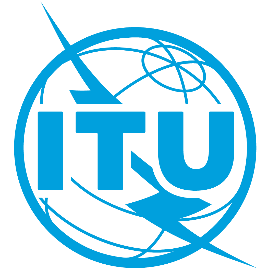 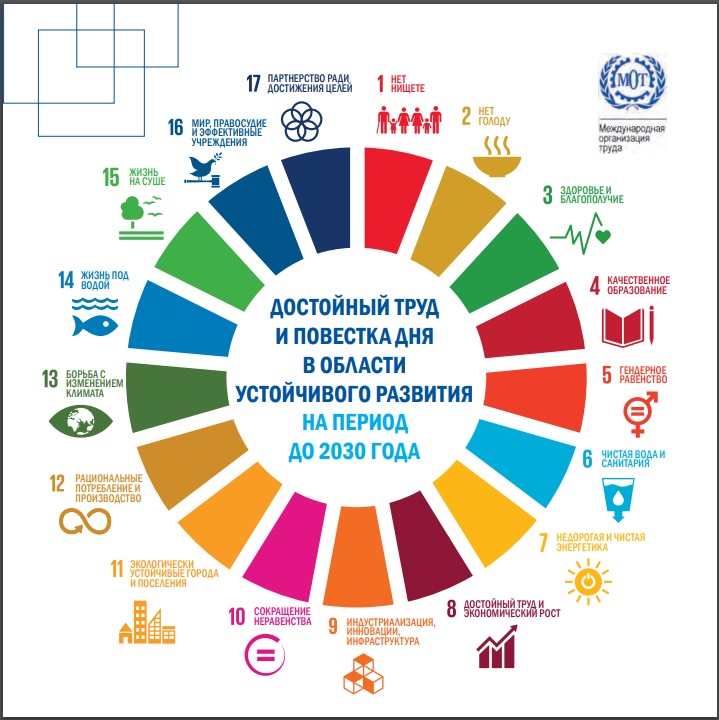 ЦУР 3 – Хорошее здоровье и благополучие
Одним из приоритетных ориентиров в деятельности Регионального содружества являются:
- результаты встречи Высокого уровня Генеральной Ассамблеи ООН по ВВУИО (Резолюции ГА ООН А/70/125 и А/70/1), 
- а также ежегодно проводимый Форум Всемирной встречи на высшем уровне по вопросам информационного общества, который является глобальной платформой для ускорения устойчивого развития и достижению ЦУР
9. Спектр и стандарты для IMT, IoT и IIOT, спутниковых сетей, систем безопасности
2
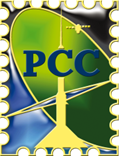 Инициативы РСС в цикле 2017-2022
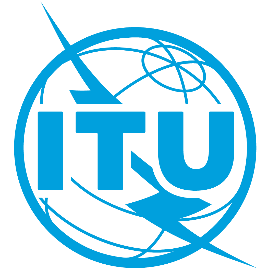 CIS1

Электронное здравоохранение
CIS2

Инклюзивное ИКТ-образование
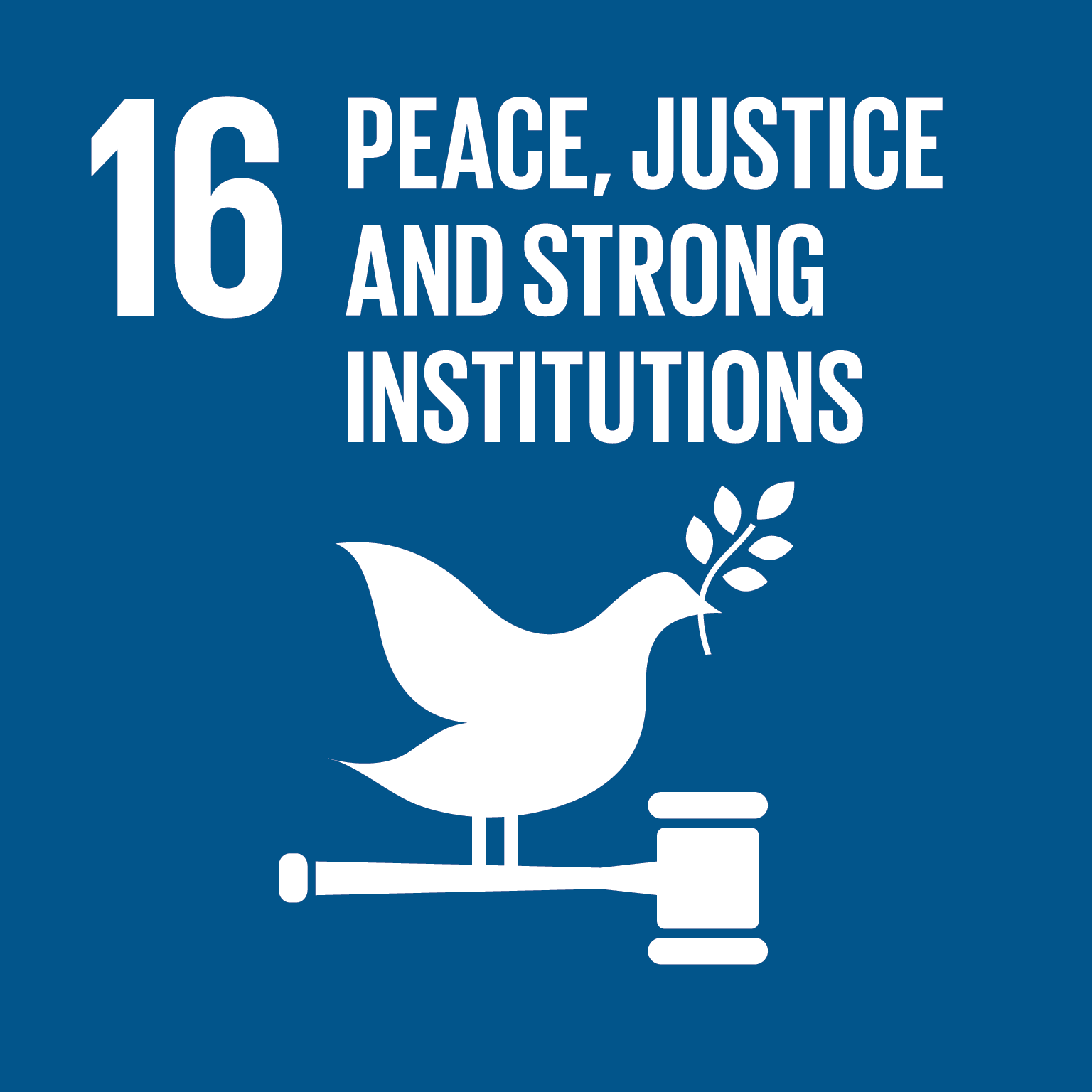 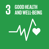 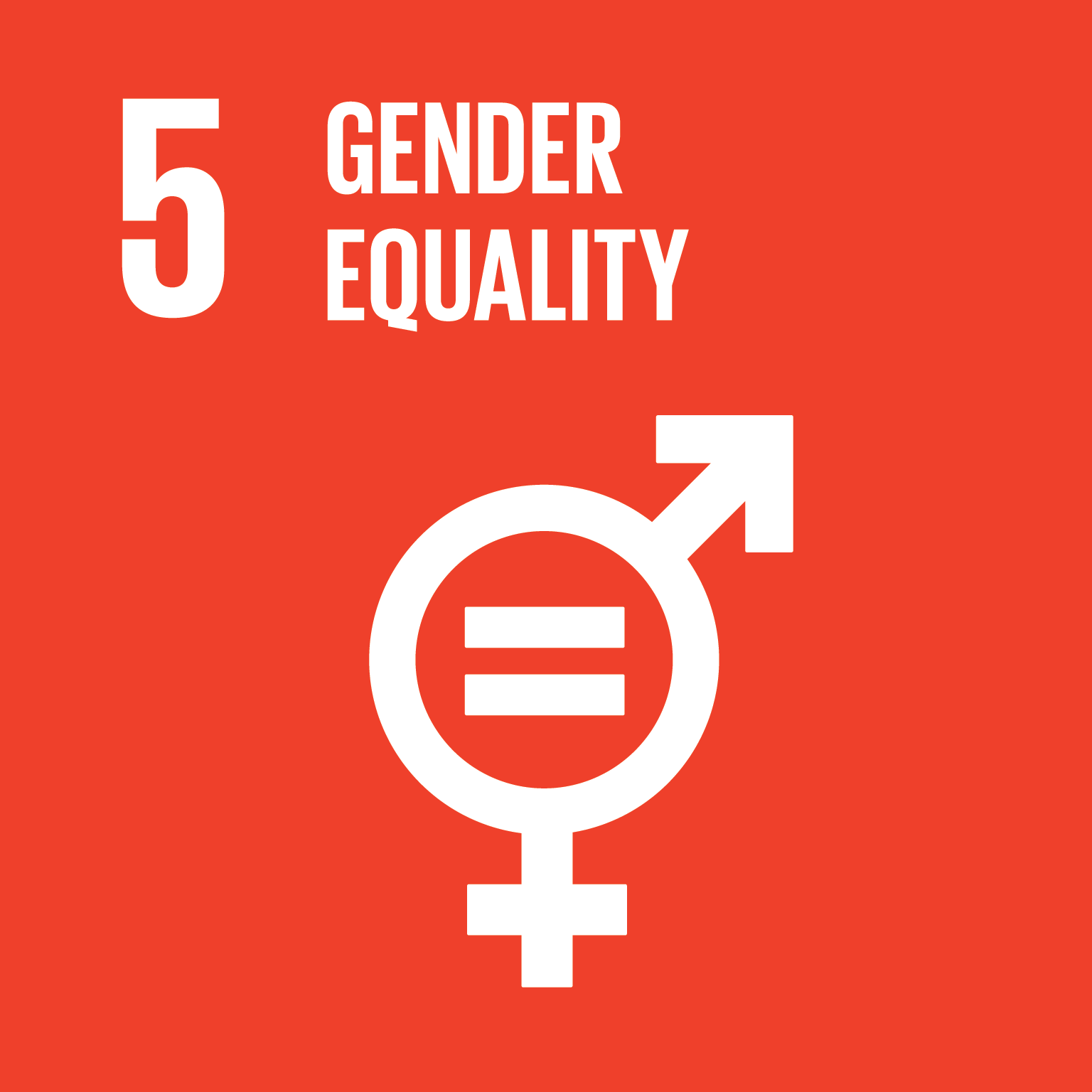 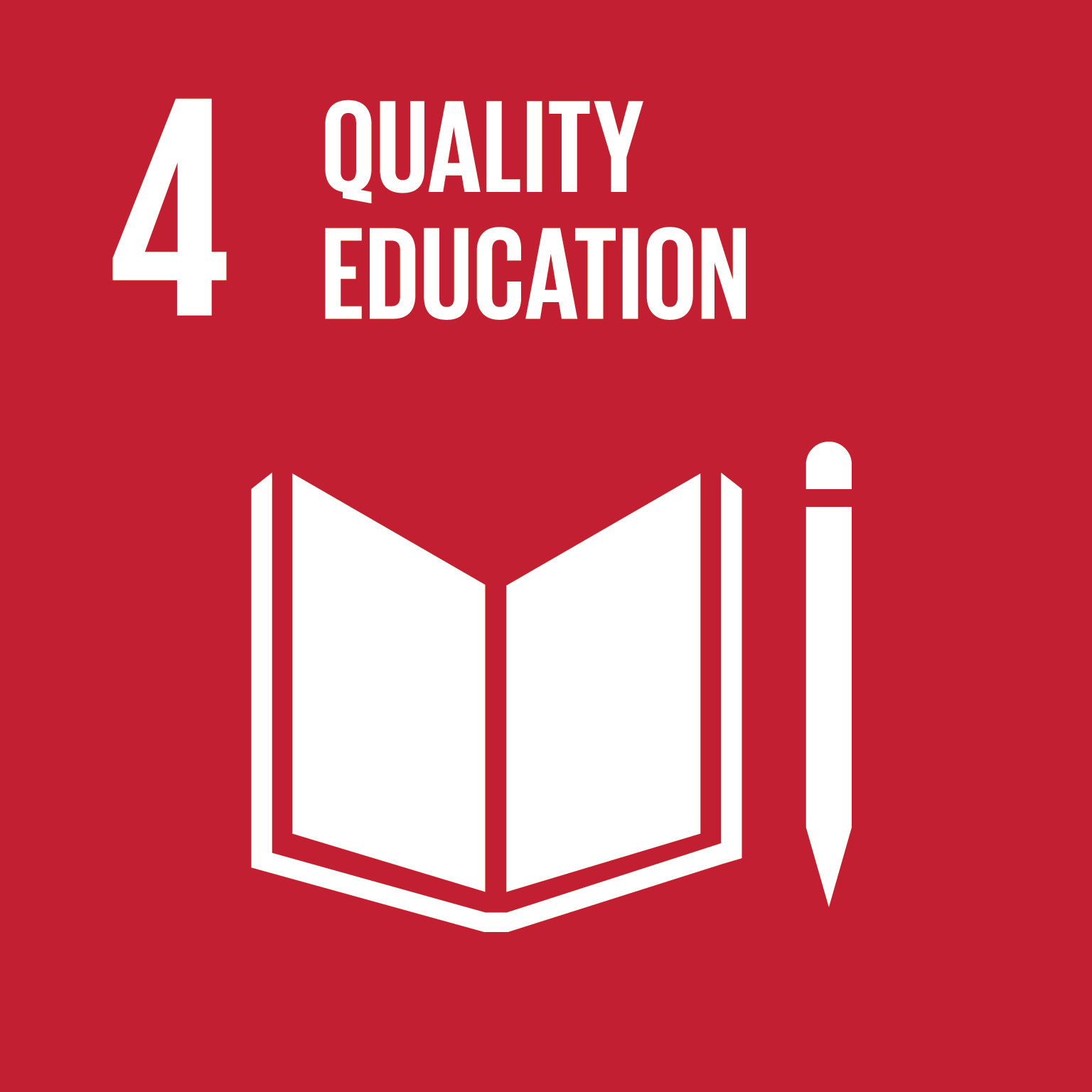 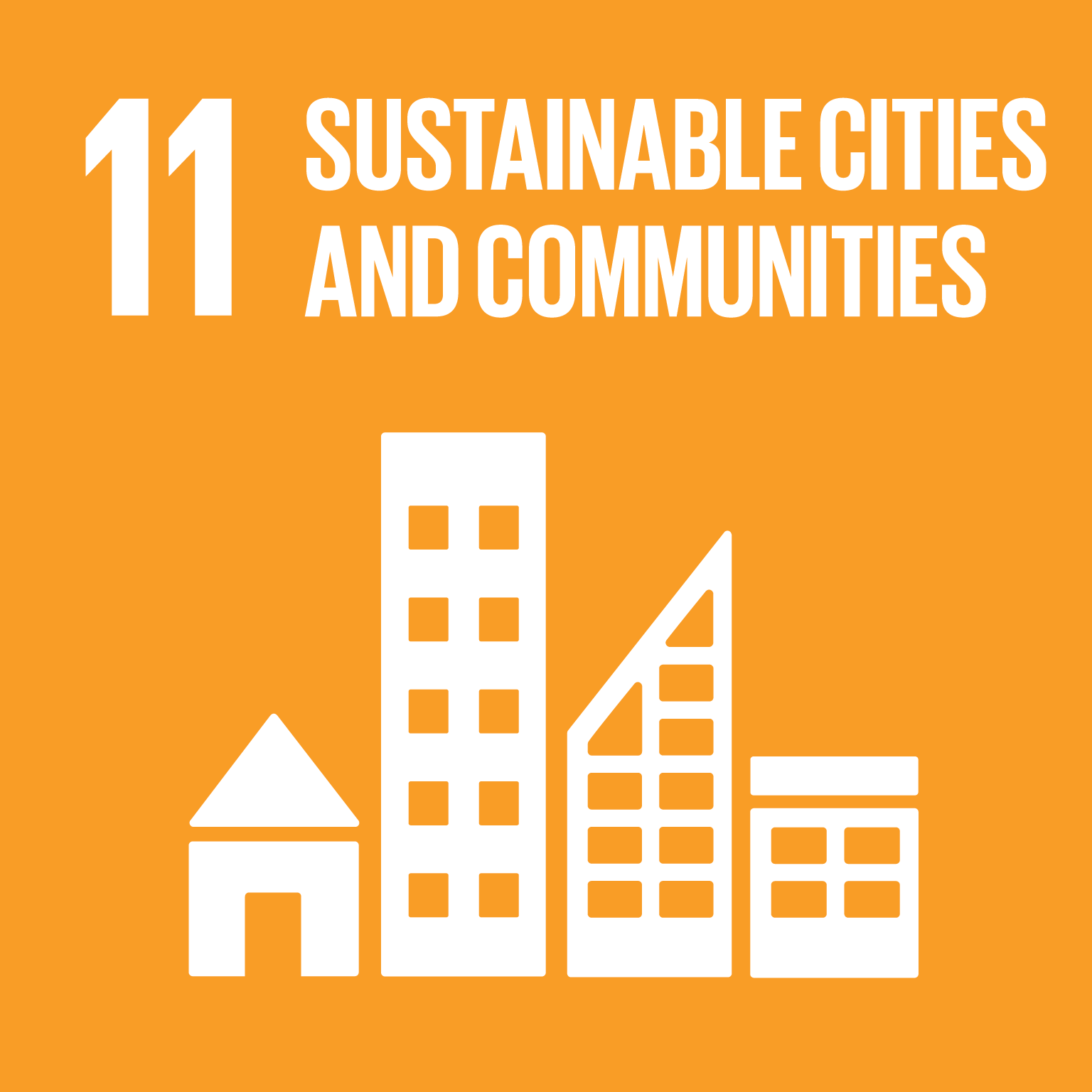 CIS4

Изменение климата
CIS4

IoT и 5G
CIS3

Умные города
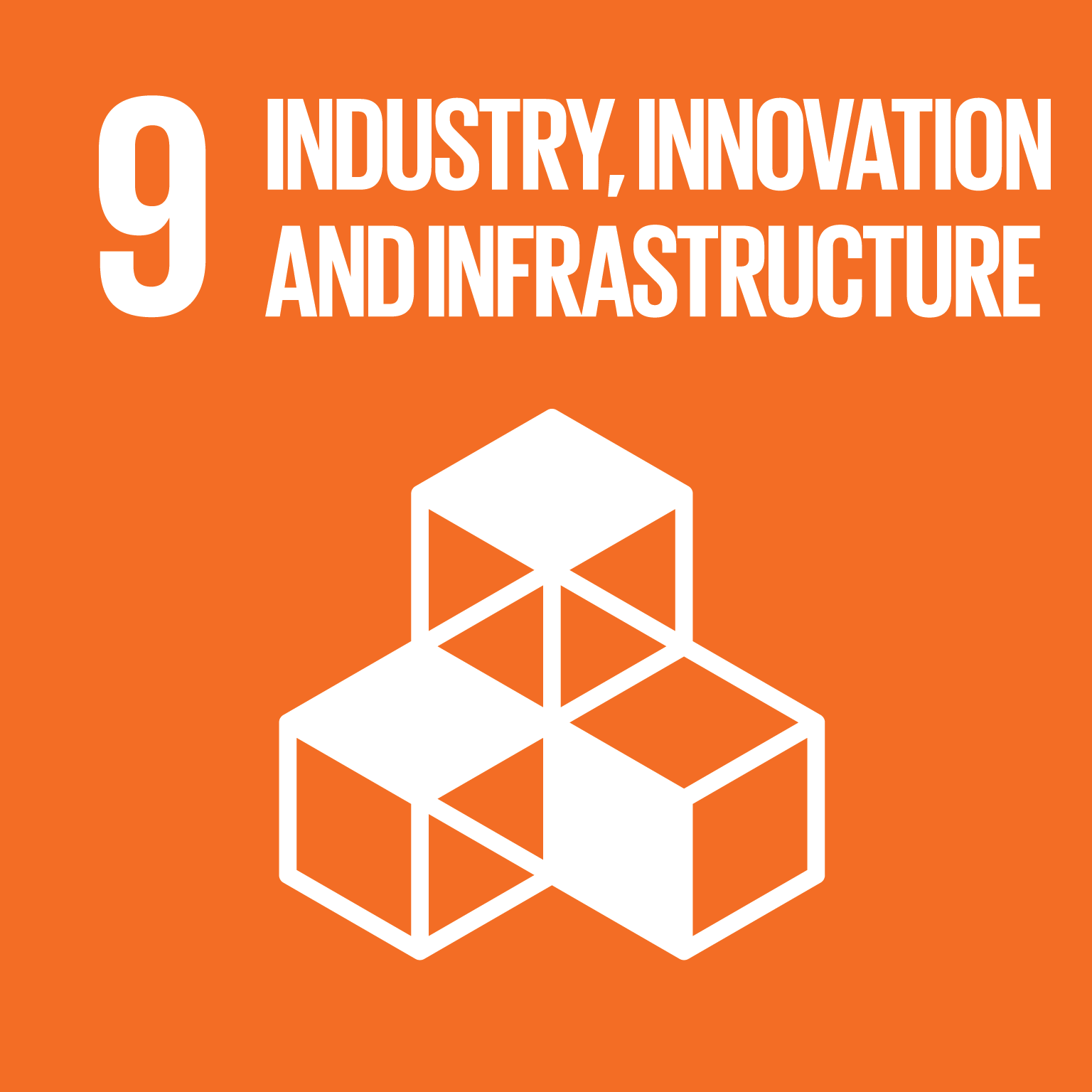 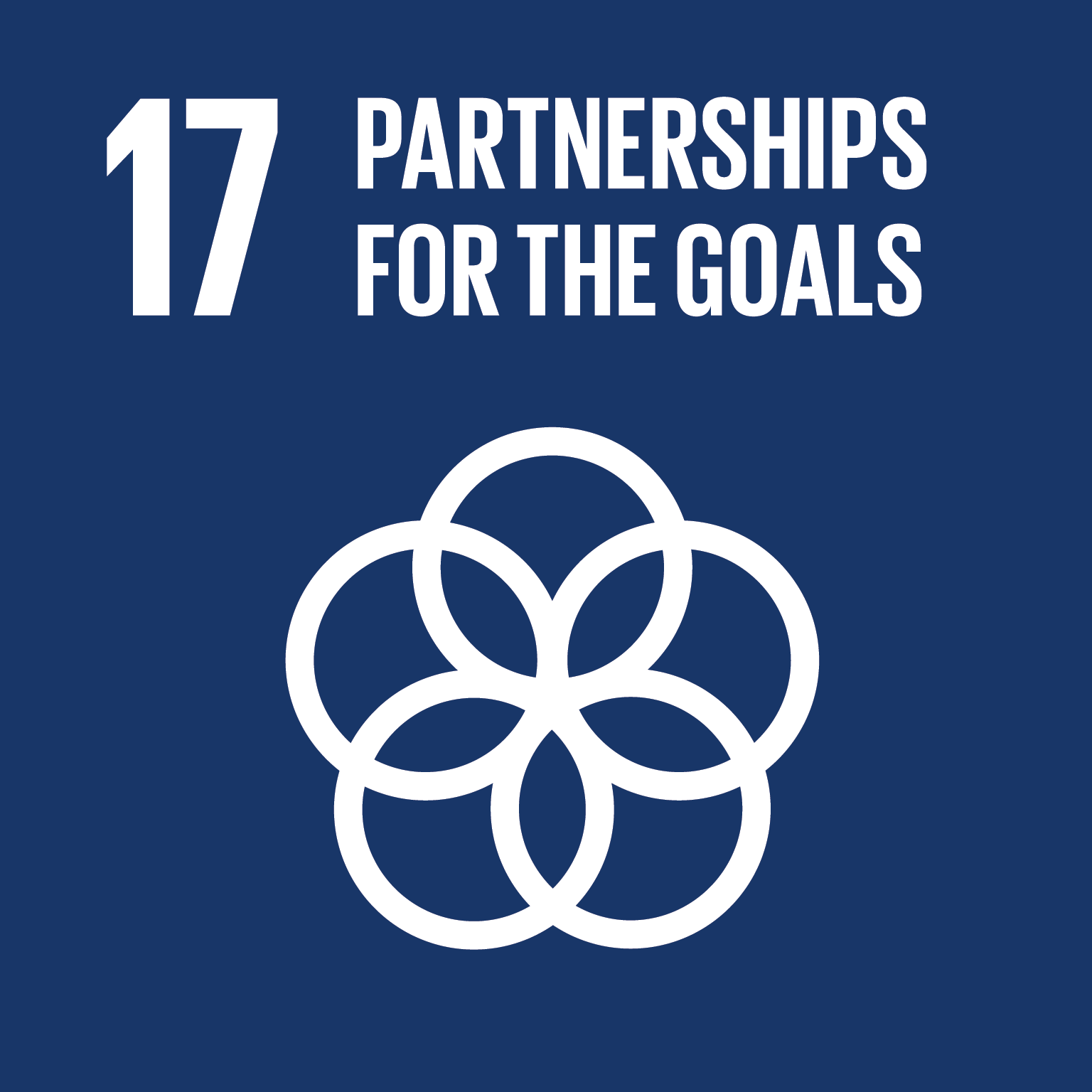 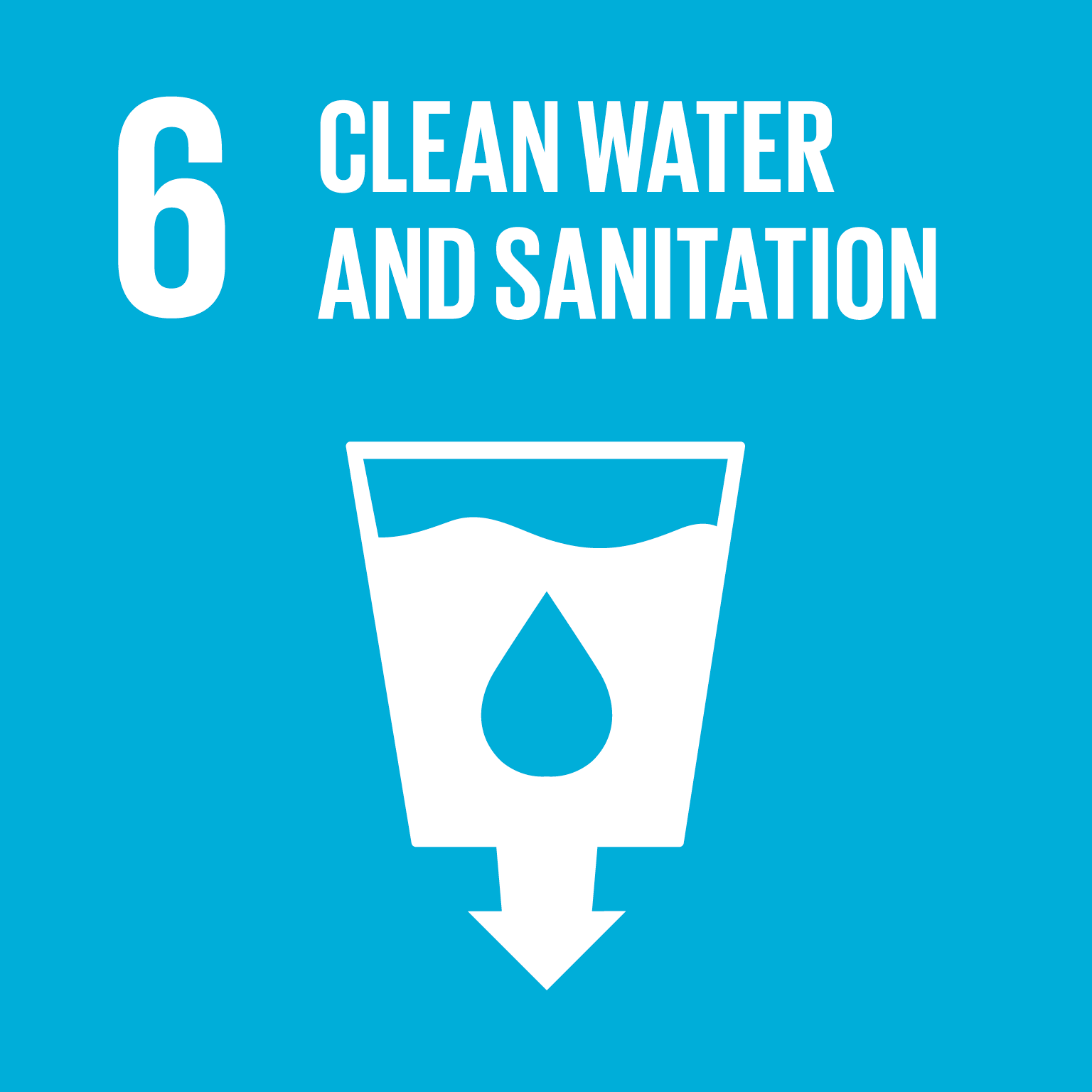 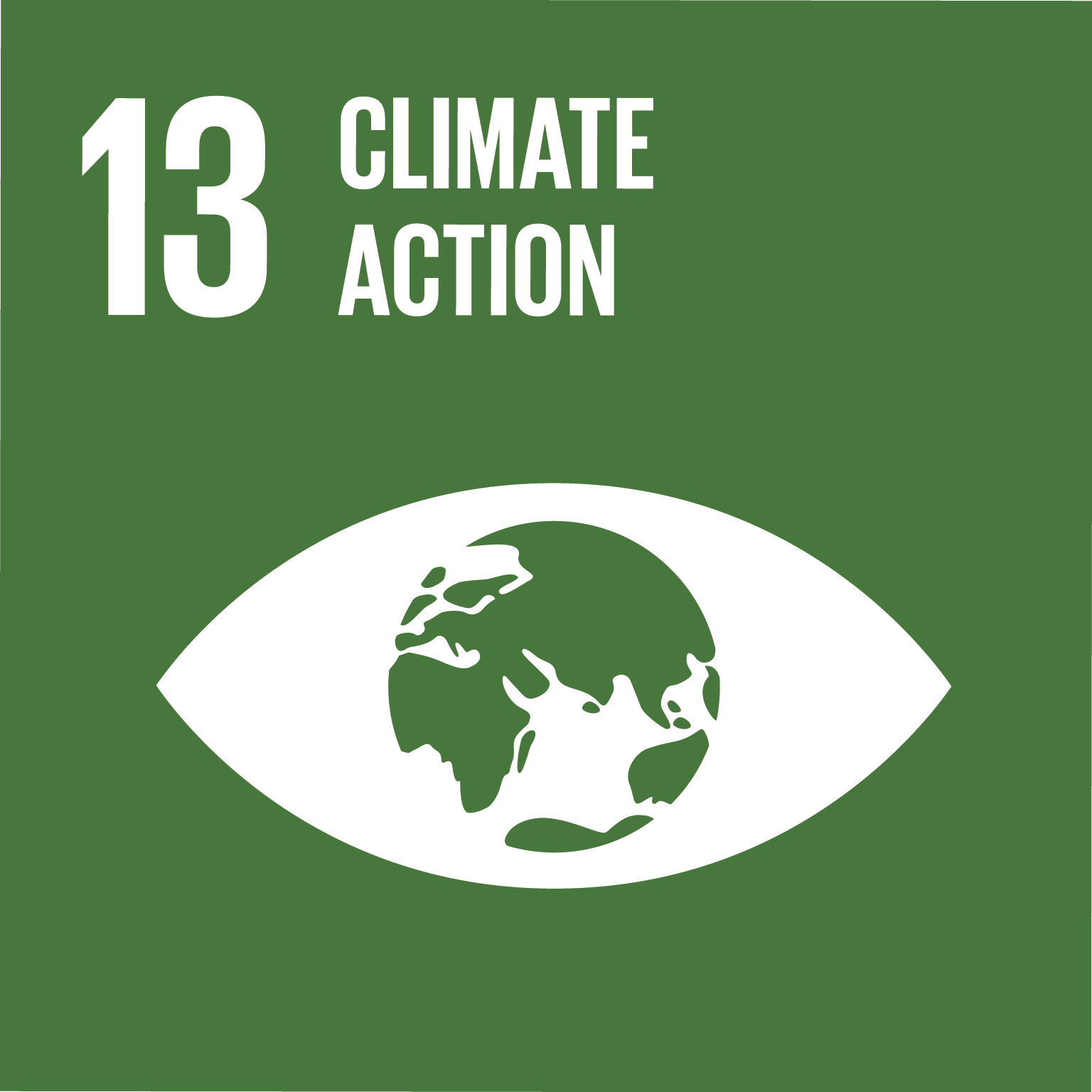 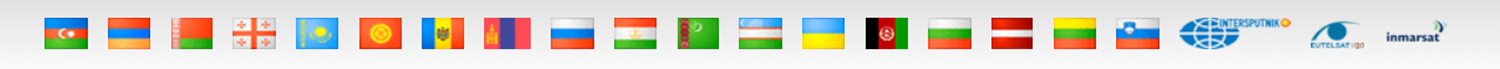 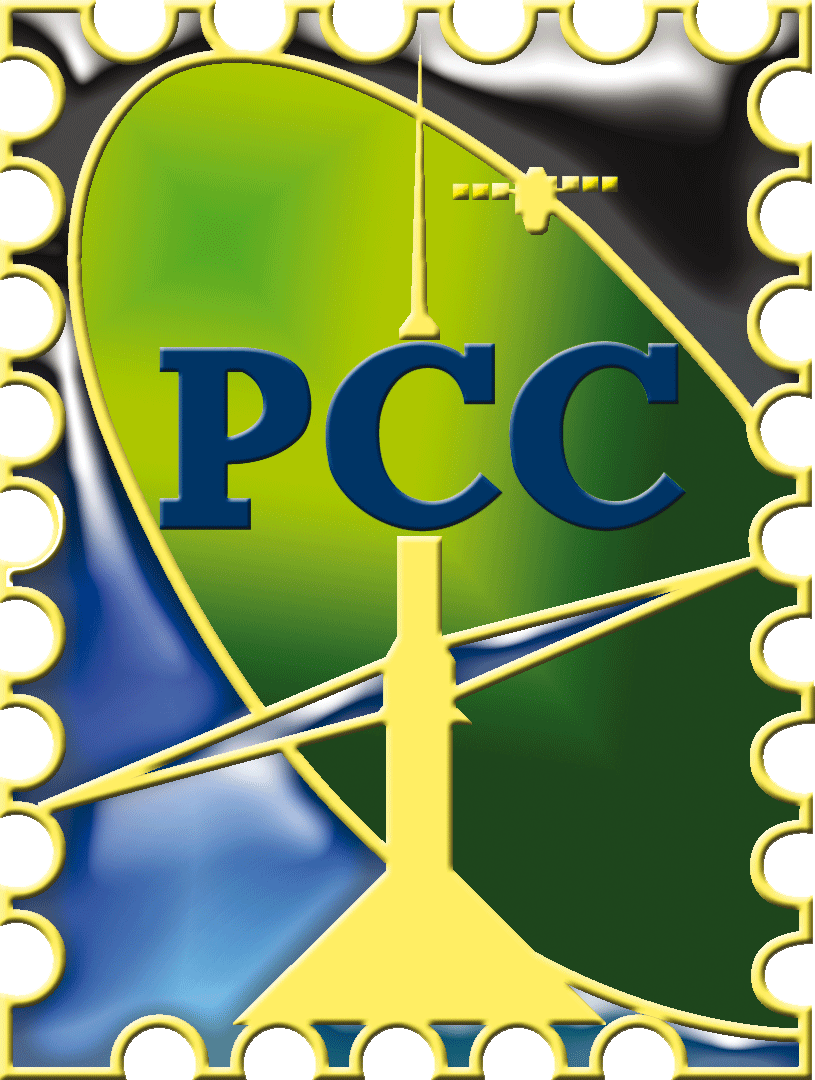 Развитие электронного здравоохранения для обеспечения здорового образа жизни и повышения благополучия для всех в любом возрастеК 2021 году уже получены основные результаты, а именно:
Специализированные мультимедийные учебные курсы по вопросам электронного здравоохранения (разработаны)

Региональный семинар для стран Европы и СНГ по электронному здравоохранению (проведен)

Рекомендации по построению телемедицинских сетей на локальном (отдельные населённые пункты), региональном (районы, области) и национальном уровнях с учётом особенностей стран региона (разработаны) и на сайте МСЭ размещены по ссылке https://www.itu.int/en/ITU-D/Regional-Presence/CIS/Documents/RI-WTDC17/ONAT_RI2_Recommendations_Rev2.pdf

- Страновые онлайн-тренинги МСЭ по вопросам электронного здравоохранения ​(проведены)
На сайте МСЭ размещена подробная информация по ссылке: https://www.itu.int/ru/ITU-D/Regional-Presence/CIS/Pages/Direct%20Assistance/eHealth2020.aspx

Разработка комплекта практических документов для оказания помощи 
Государствам-членам МСЭ в проектировании и внедрении телемедицинских пунктов, 
в том числе на основе возобновляемых источников энергии (выполняется)
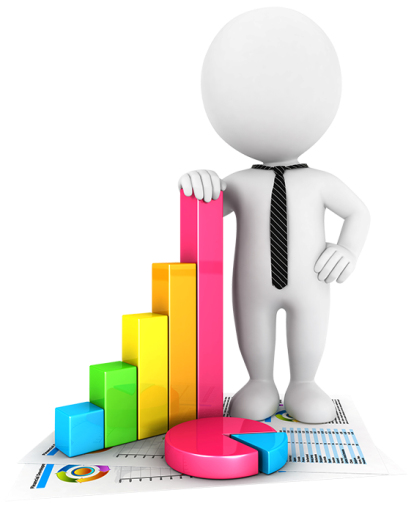 4
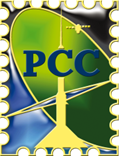 Проекты Региональных инициативна период 2022-2025
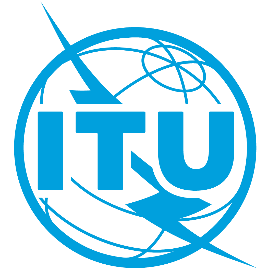 CIS2

Кибербезопасность и защита персональных данных
CIS1

Развитие инфраструктуры для внедрения новых технологий
CIS5

Развитие умных городов и сообществ
CIS3

Цифровая трансформация
CIS4

Цифровые навыки и доступность ИКТ для ЛОВЗ
Разработаны: проект Новой Резолюции - «Использование информационно-коммуникационных технологий при оказании содействия в борьбе с пандемией COVID 19, смягчении и устранении ее последствий»
проект - «Развитие цифровых навыков лиц с ограниченными возможностями и особыми потребностями»
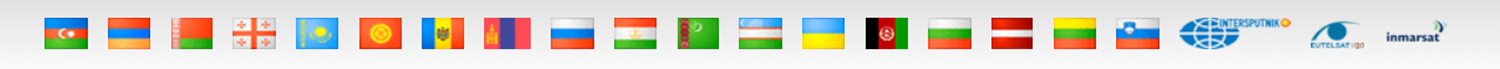 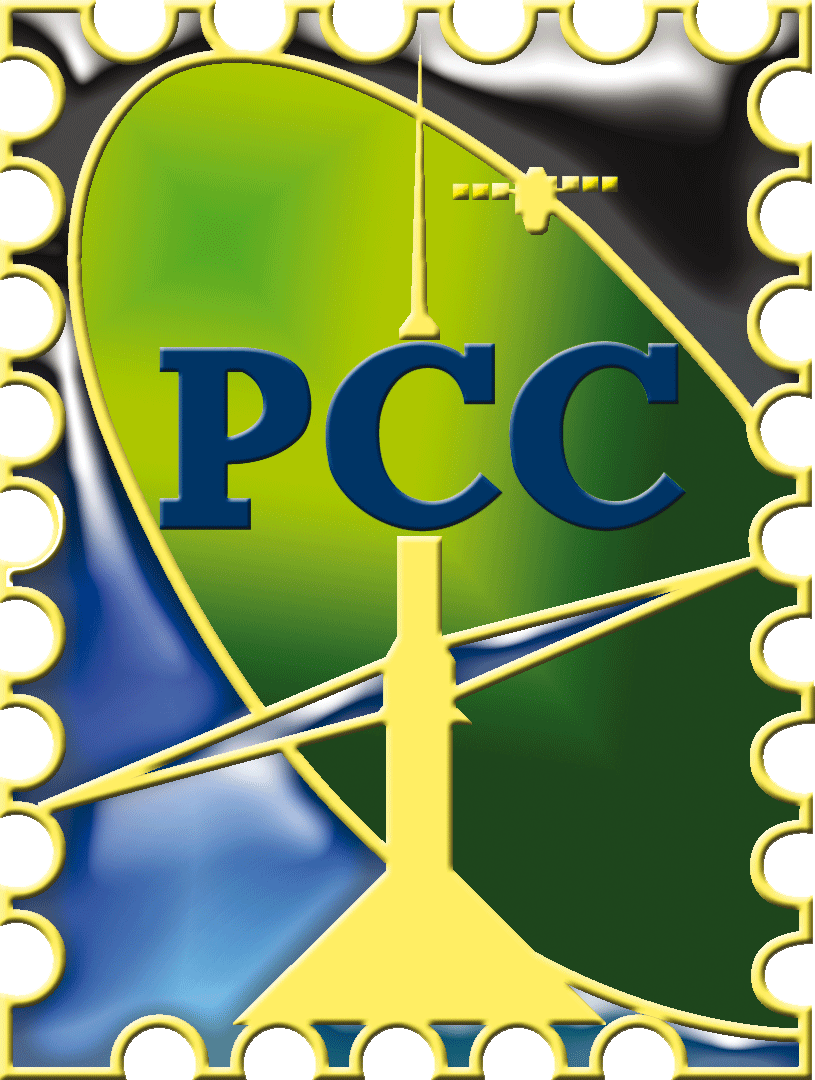 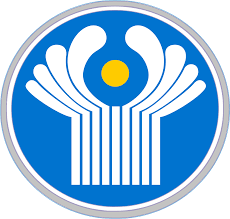 Экспертный советМежпарламентской Ассамблеи СНГ – РСС
В 2020 году был разработан проект Рекомендаций 
«О цифровом развитии государств – участников СНГ»
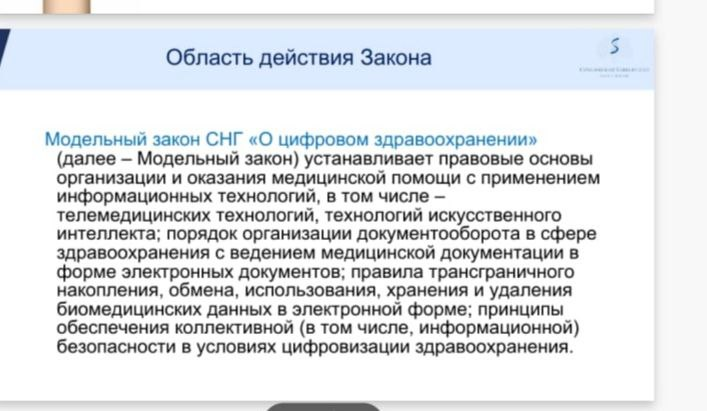 Концепция Рекомендаций по нормативному регулированию использования искусственного интеллекта, включая этические стандарты для исследований и разработок
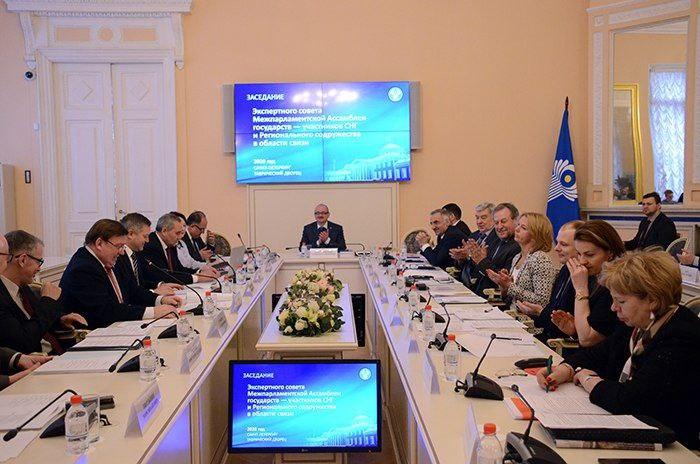 6
Проект модельного закона:
«О цифровом здравоохранении»
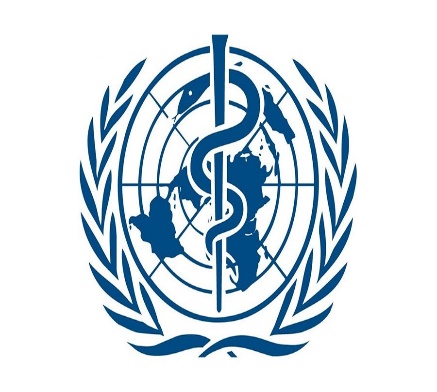 Совместная инициатива Всемирной организации здравоохранения и Международного союза электросвязи «Be He@lthy, Be Mobile» - «Будь здоровым, будь мобильным»
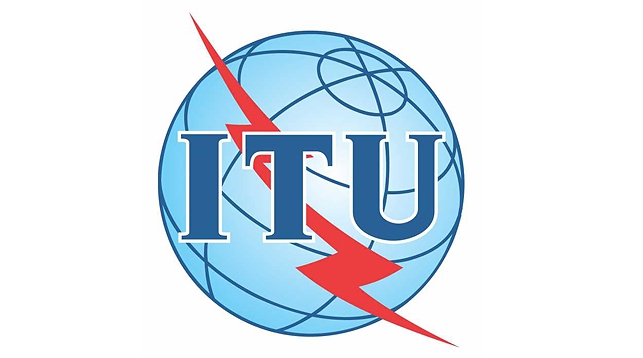 Создана Оперативная группа МСЭ / ВОЗ по искусственному интеллекту 
Фокус-группа «Искусственный интеллект для здоровья»
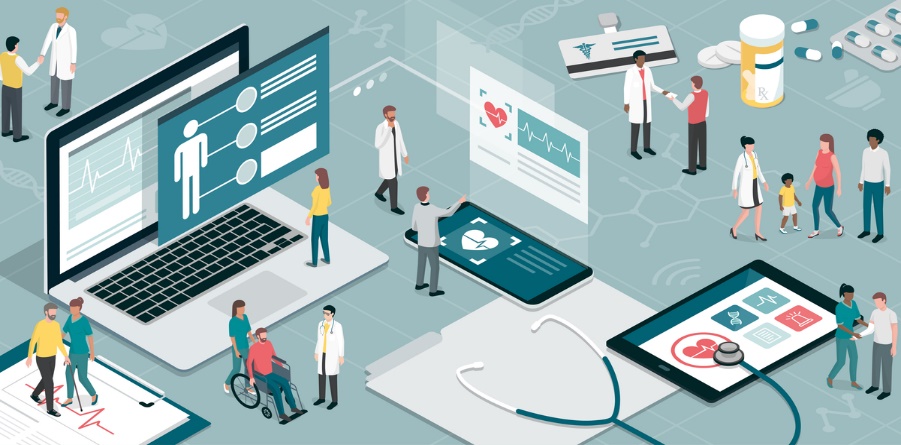 Специальная группа: 
Цифровые технологии в чрезвычайных ситуациях, связанных с COVID
7
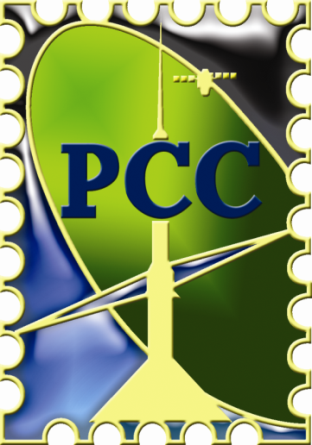 Благодарю за внимание!
www.rcc.org.ru
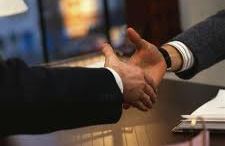